Problemy proceduralne z komputerem w tleToruń 2020-03-06Tomasz Kolanowski: sędzia NSA
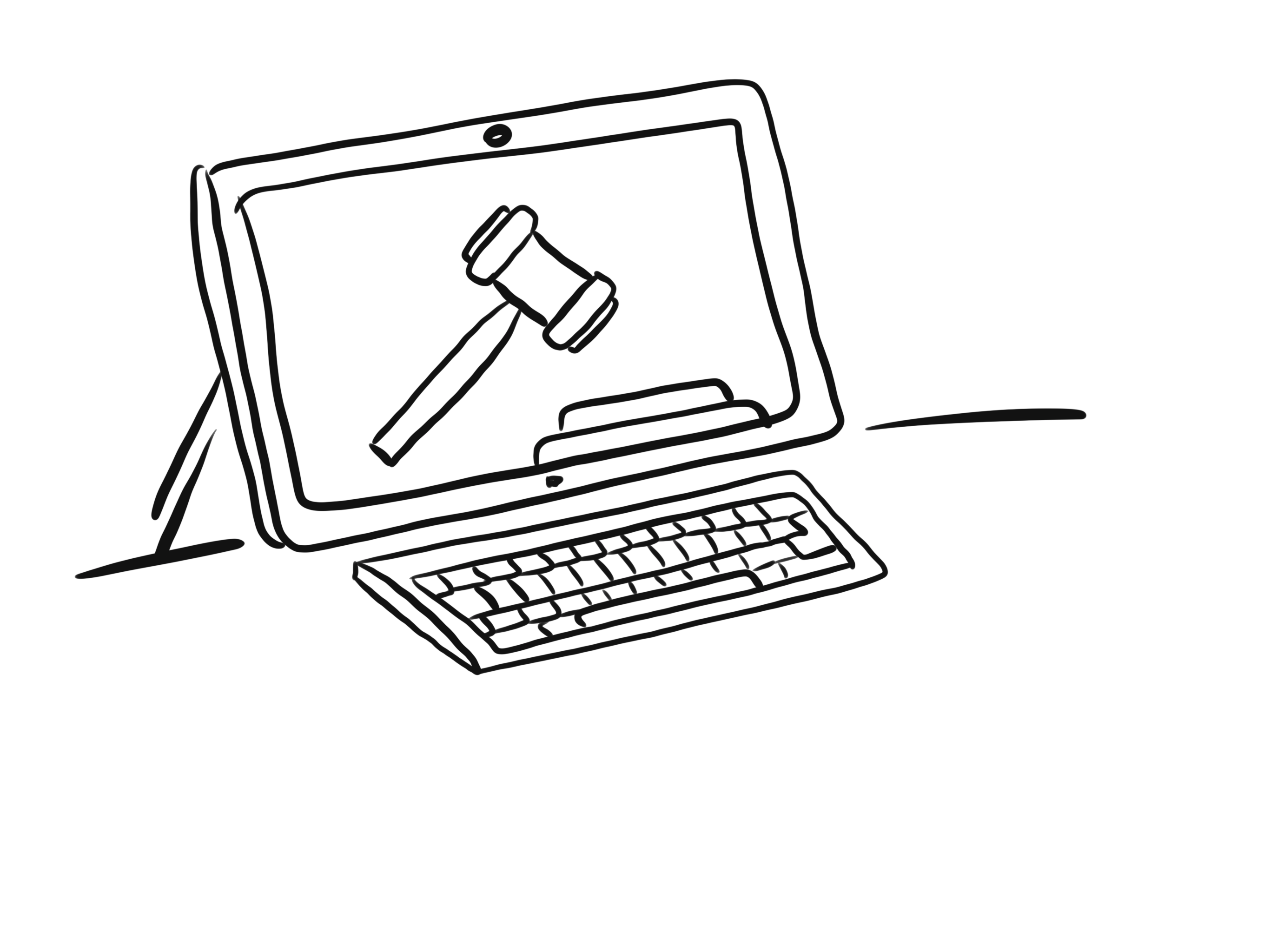 Uwagi ogólne
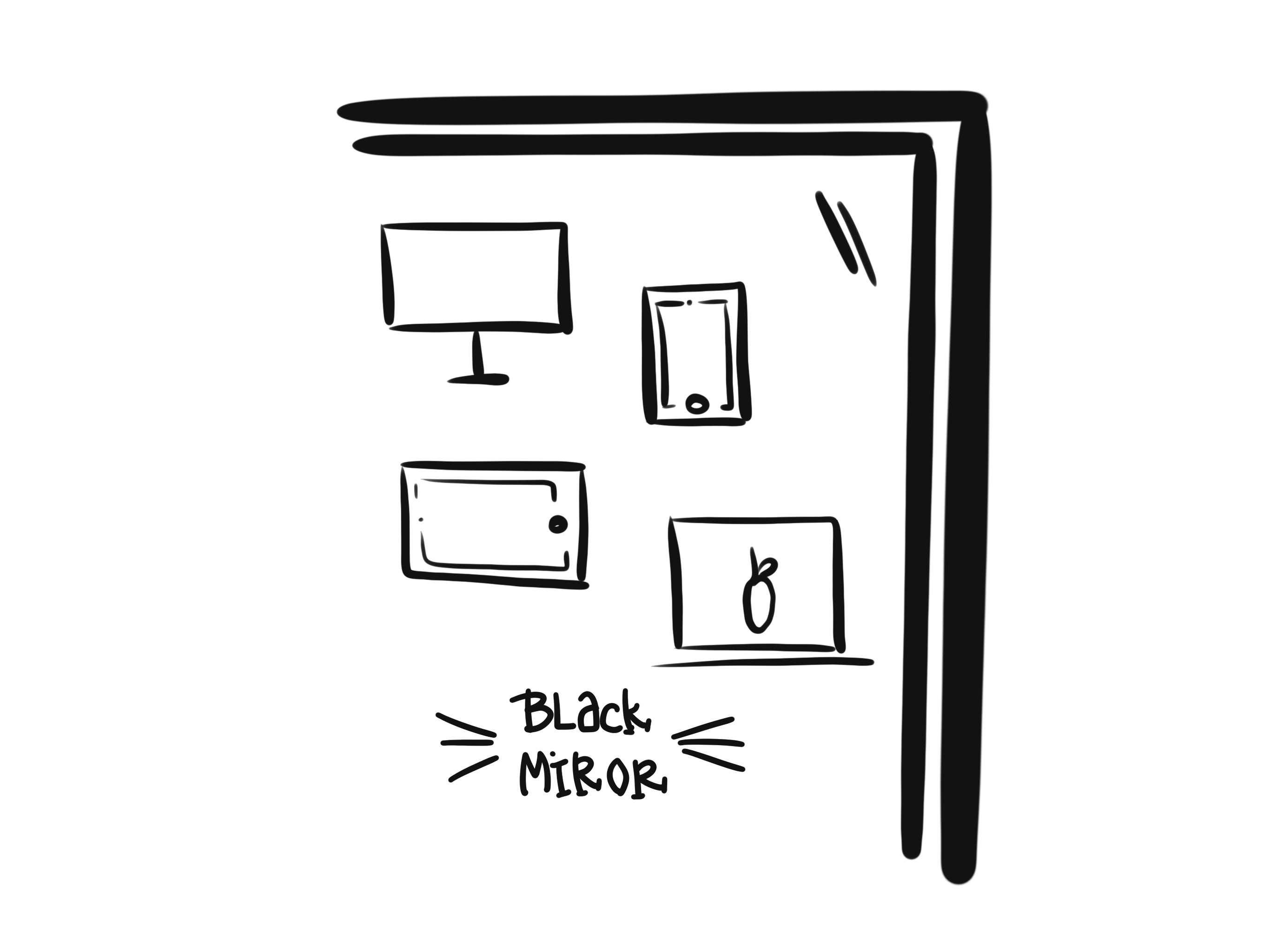 Informatyzacja jest wśród nas - „Black mirror”
Casusy dla prawników
Dokąd zmierzamy – zastępowanie ludzi
	Na razie – pomoc czy przeszkoda
	Moral machine
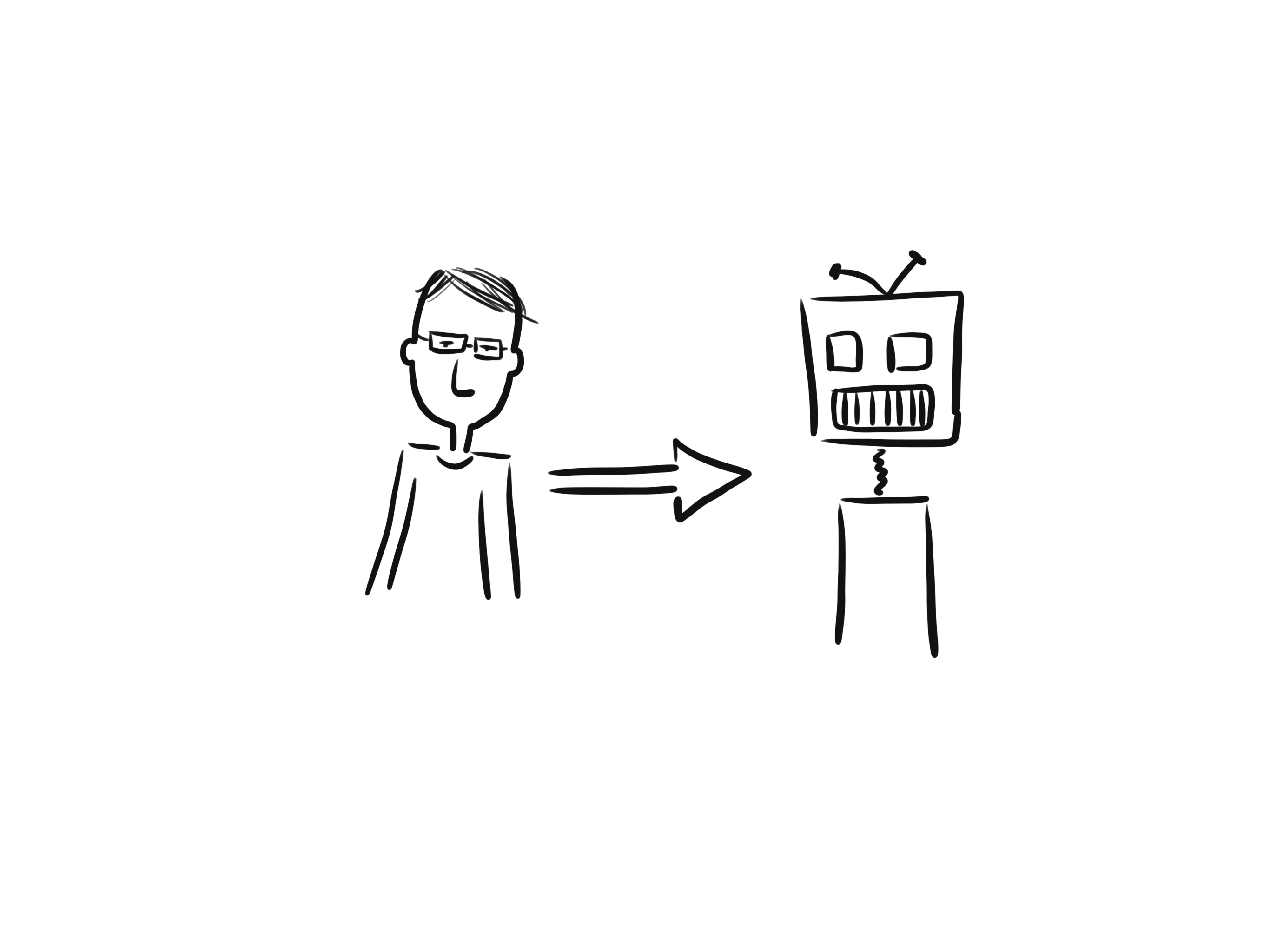 Moral machine
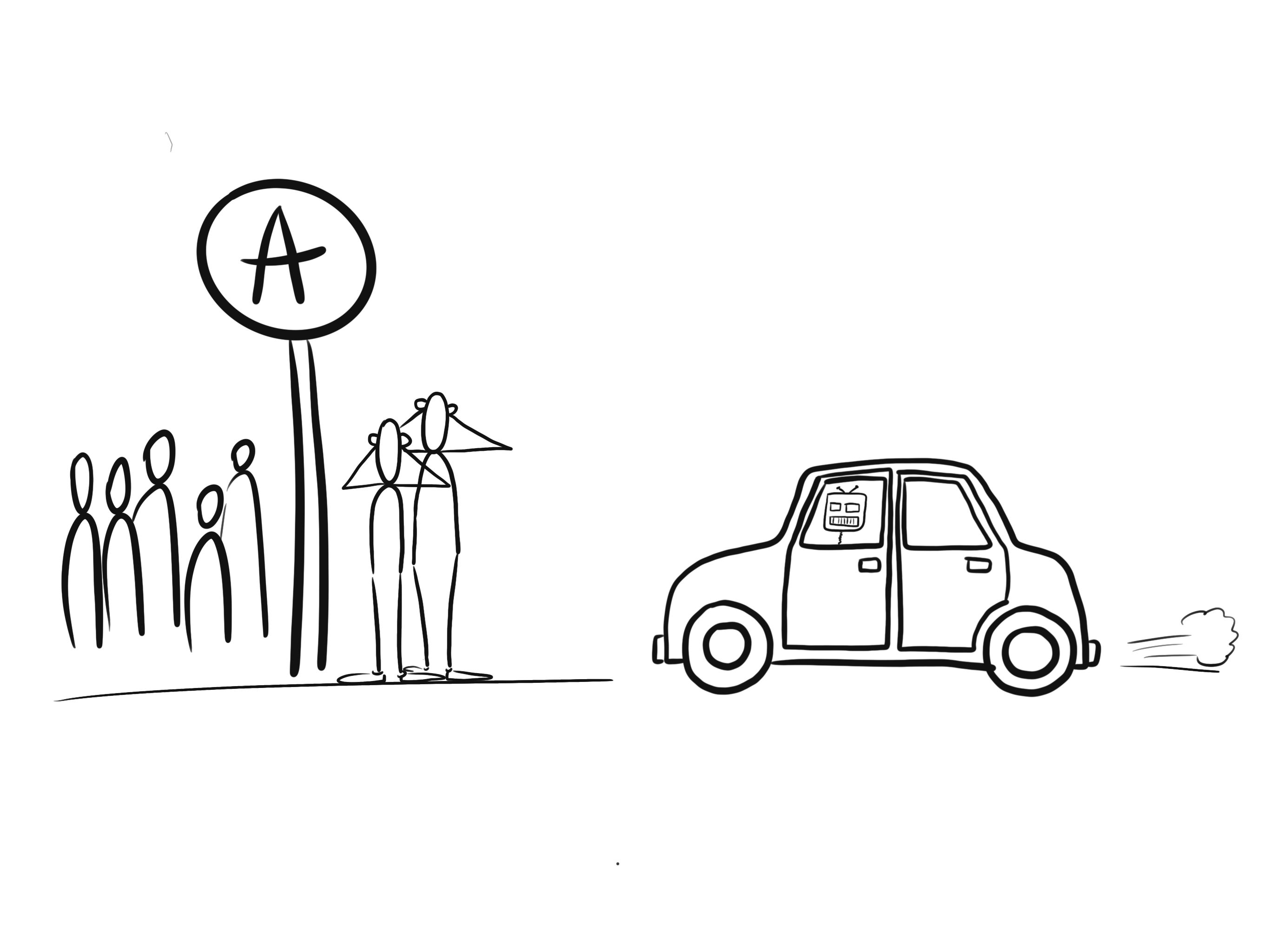 Język techniczny – język prawniczy
Wiele definicji:
W ustawach dotyczących informatyzacji, np. w ustawie o
informatyzacji podmiotów publicznych.
Słowniczek pojęć – są one później wykorzystywane w
ustawach procesowych.
Mowa informatyczna - rozporządzenia Prezesa Rady Ministrów w sprawie sporządzania i doręczania dokumentów elektronicznych oraz udostępniania formularzy, wzorów i kopii dokumentów elektronicznych
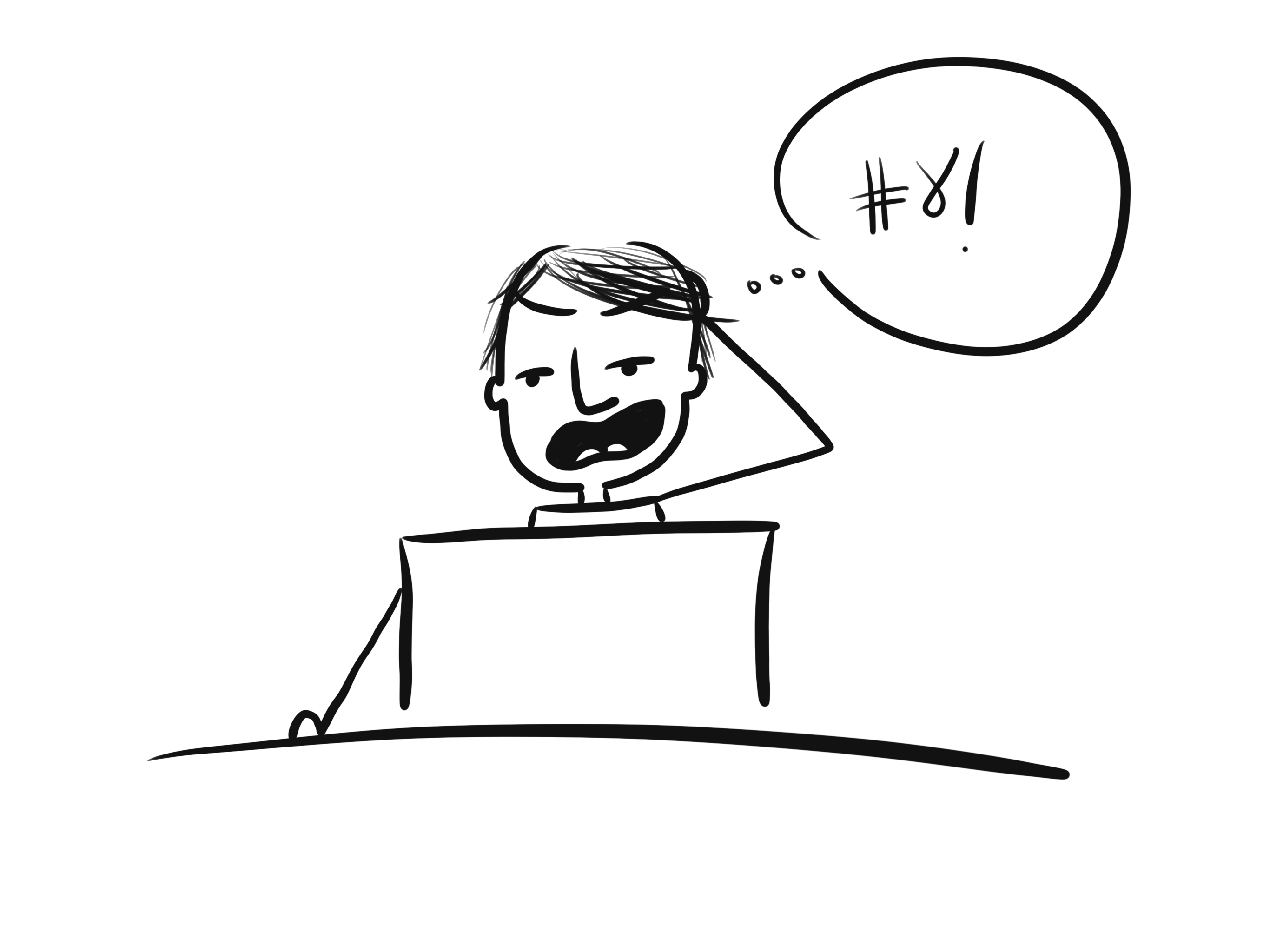 § 22. 1. W przypadku gdy podpisany i doręczony do podmiotu publicznego lub przez podmiot publiczny dokument elektroniczny jest pismem przeznaczonym do przeczytania przez człowieka, dokument ten powinien być możliwy do zwizualizowania bez potrzeby korzystania z centralnego repozytorium lub lokalnego repozytorium.
Język techniczny – przykłady
Pojęcie „problemy techniczne”:
wyrok NSA z 22 marca 2019 r., II FSK 937/17 

	Stan faktyczny, który wystąpił nagle, ma swoje podłoże w wadliwym działaniu, mającym charakter awarii, systemów informatycznych wykorzystywanych przez organ do doręczeń (system organu i platforma doręczeniowa np. e-PUAP), bądź też w niemożliwości korzystania z systemów informatycznych z innych technicznych przyczyn (np. awaria zasilania).
Język techniczny – przykłady
Doręczenie podmiotowi publicznemu:
wyrok NSA z 24 lipca 2019 r., II OSK 1601/19 

	Rodzaj skutków, jakie powoduje doręczenie podmiotowi publicznemu dokumentu elektronicznego przy pomocy ePUAP - rozpoczęcie biegu terminu do wniesienia ewentualnej skargi sądowoadministracyjnej - nie stanowi przesłanki do pominięcia konieczności uwzględnienia treści par. 11 ust. 1 pkt 1 rozp. PRM z 2011, a w konsekwencji poświadczenie przedłożenia może potwierdzić fakt doręczenia takiego dokumentu elektronicznego na informatycznym nośniku danych.
Problemy procesowe – przykłady
Postanowienie NSA, sygn. akt I OZ 1072/19
-	doręczenie wezwania do usunięcia braków formalnych skargi,
-	skarżący składa skargę elektronicznie 
	WSA wystosował pismo w formie papierowej
-	odrzucenie skargi
	NSA: doręczenie to było nieskuteczne, nie rozpoczął biegu termin do uzupełnienia braków formalnych skargi.
Problemy procesowe – przykłady
Opłata kancelaryjna
	Postępowanie sądowoadministracyjne – podatnik – organ
	Opłata kancelaryjna za pismo do organu
	komunikacja sąd-organ, organ-sąd
	Art.  16 ust. 1 ustawy z dnia 17 lutego 2005 r. o informatyzacji działalności podmiotów realizujących zadania publiczne: Podmiot publiczny, organizując przetwarzanie danych w systemie teleinformatycznym, jest obowiązany zapewnić możliwość przekazywania danych również w postaci elektronicznej przez wymianę dokumentów elektronicznych związanych z załatwianiem spraw należących do jego zakresu działania, wykorzystując informatyczne nośniki danych lub środki komunikacji elektronicznej.
Po 31 Maja 2019 (zmiana p.p.s.a.)
Uruchomienie możliwości komunikacji elektronicznej z sądem - wdrożenie programu EZD – elektronicznego zarządzania dokumentami. 

2. Portal publiczny – możliwość przeglądania akt przez internet
	- wdrożenie programu PASSA – portalu publicznego.
E – akta elektroniczne
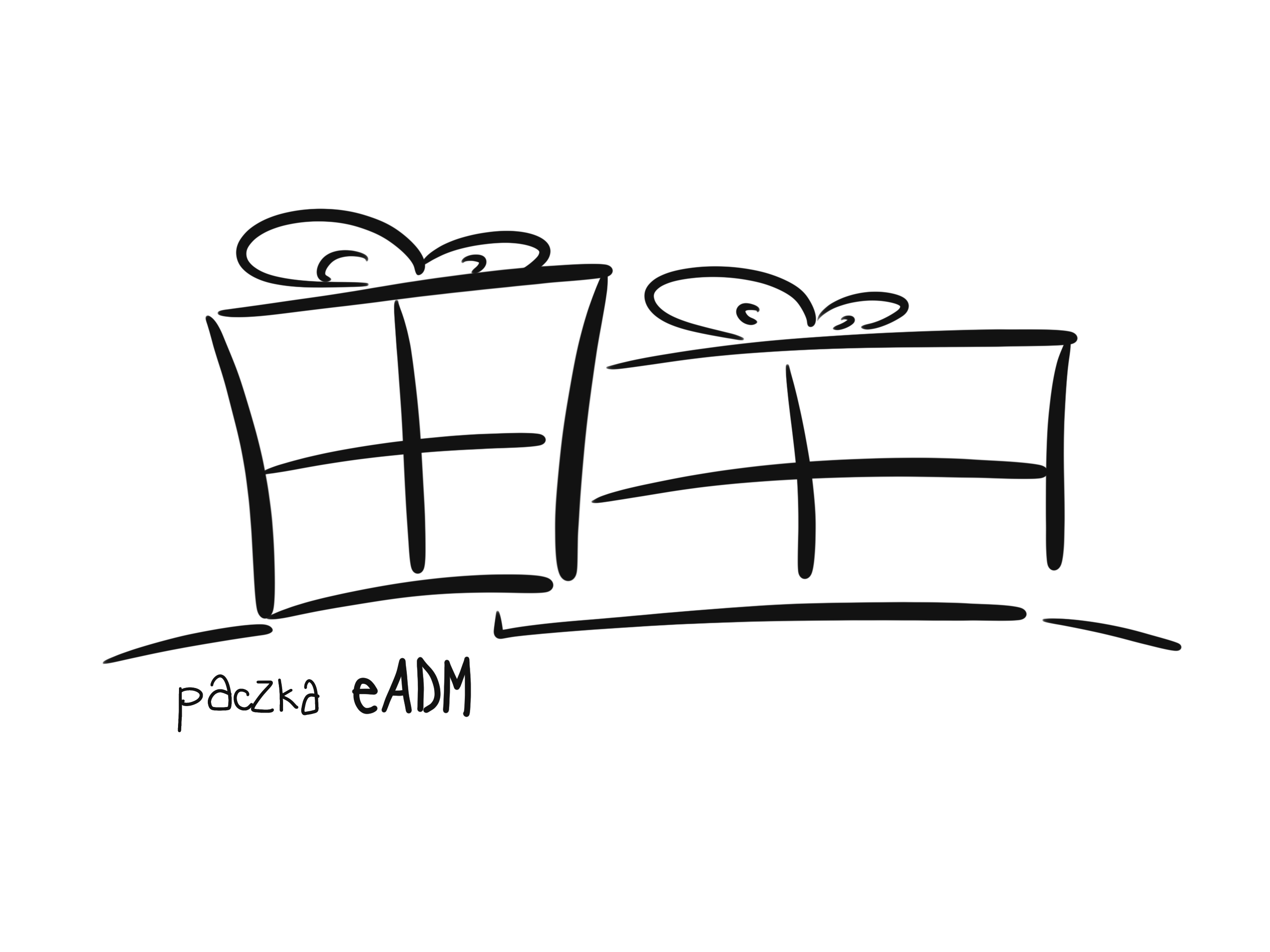 „paczka eADM”
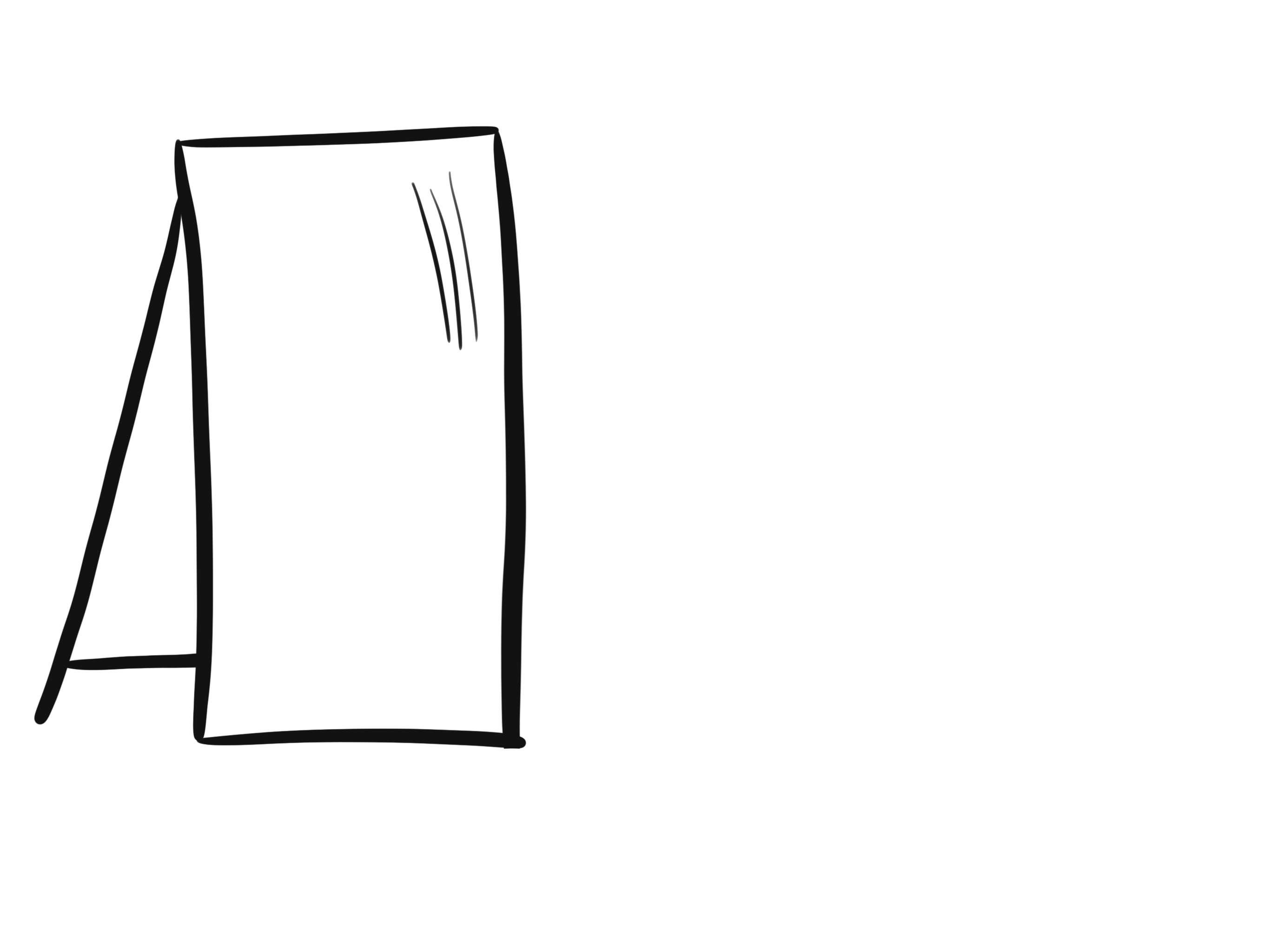 Akta sądowe – nadal prowadzone są w formie papierowej; Akta elektroniczne –  to kopie akt papierowych (zdigitalizowane akta – to odbicie akt papierowych w lustrze)
Zasada dwóch akwariów
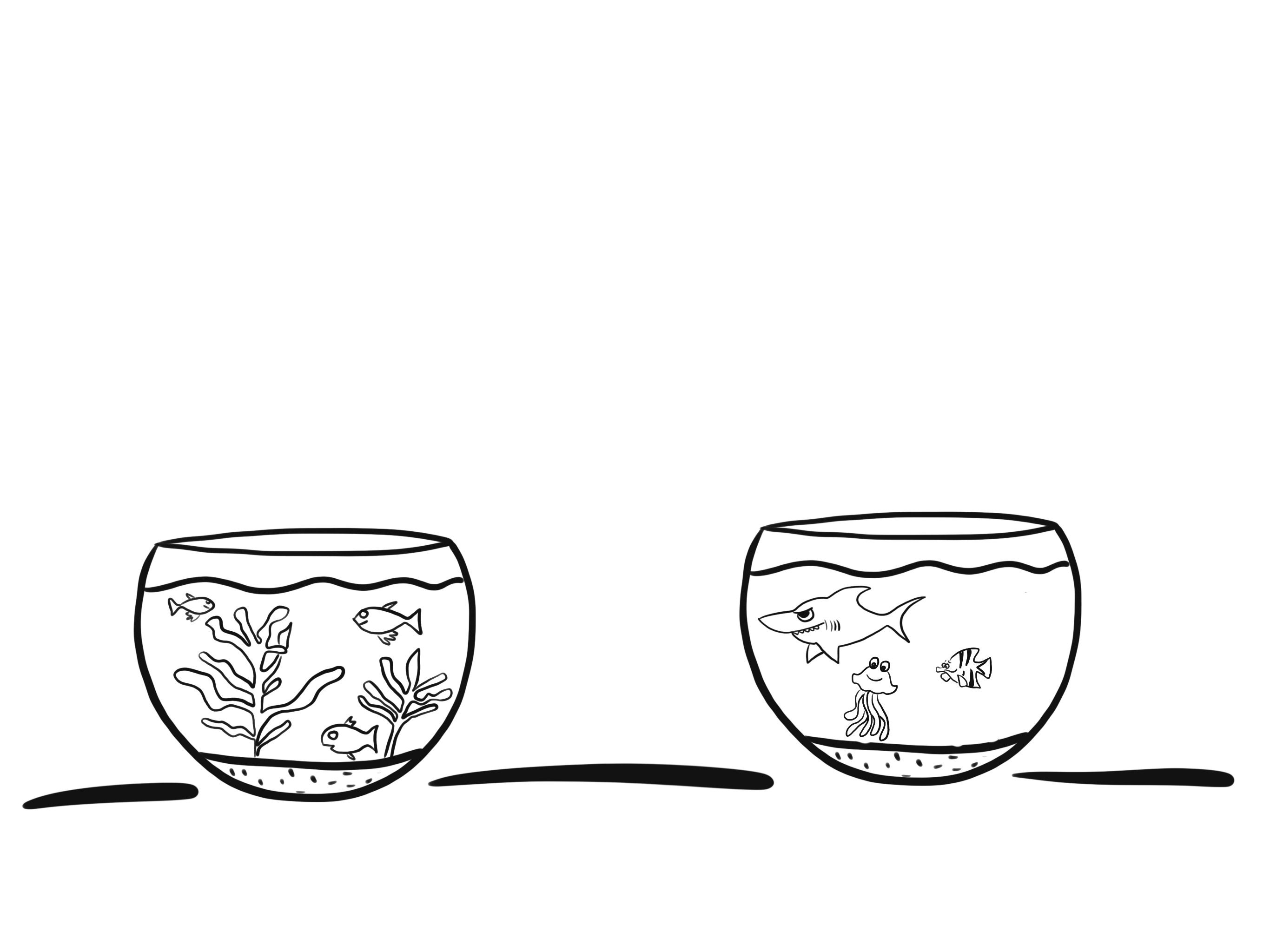 Albo akta elektroniczne, albo papierowe – nie hybrydowe (częściowo papierowe i częściowo elektroniczne).
	Ryby morskie i śródlądowe – nie mieszamy wody słonej i słodkiej.
EZD – komunikacja elektroniczna
Komunikacja elektroniczna:
nie jest obligatoryjna,
strona/organ może złożyć wniosek bądź po prostu przesłać korespondencję elektronicznie – od tego momentu sąd pisma doręcza elektoronicznie,
realizowana przez platformę 
	e-Puap,

Komunikacja: Strona – Sąd;  
Sąd - Strona
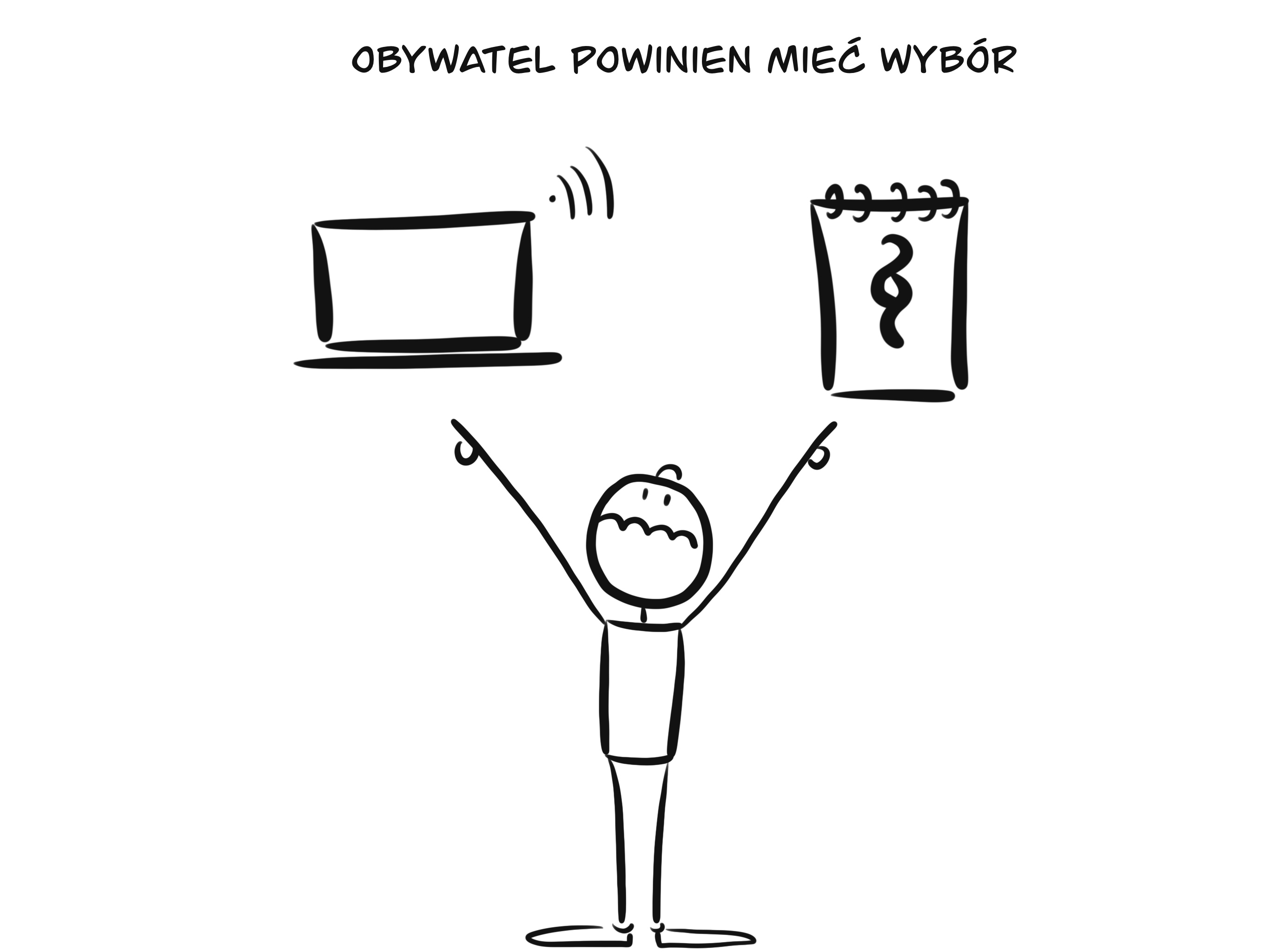 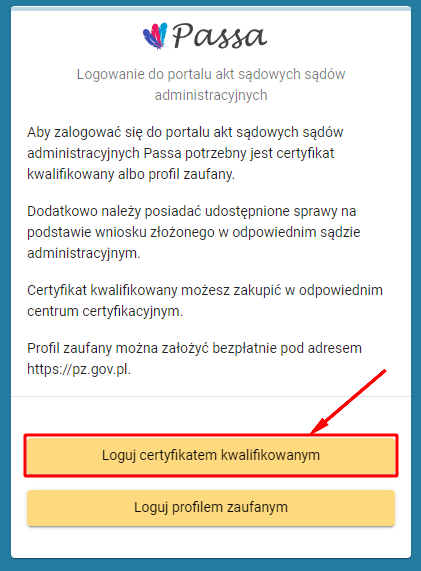 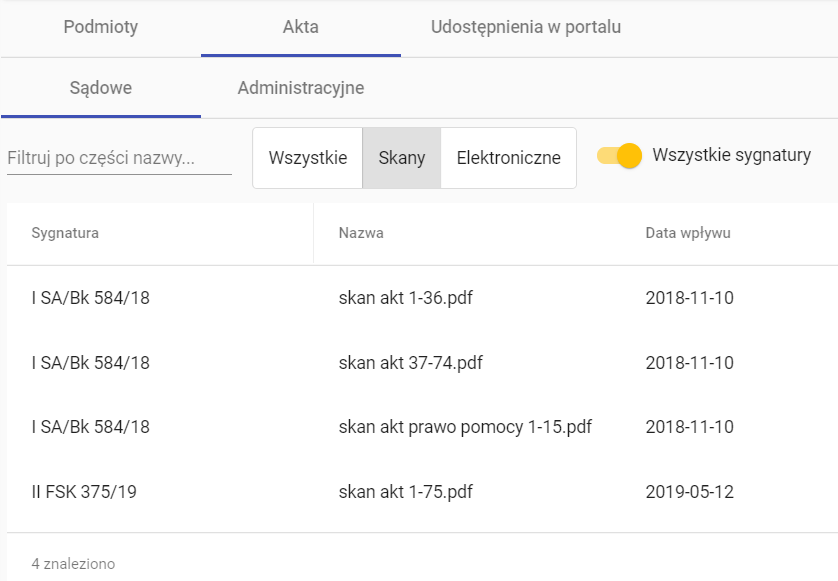 Trochę statystyki
Zestawienie korespondencji wpływającej do sądów wojewódzkich i NSA w przedziale 31.05.19 – 10.02.20:
 1. WSA:
elektroniczna – stanowi 4,7 % całego wpływu
2. NSA:
elektroniczna – stanowi 3,4 % całego wpływu

3. Udostępnienia w portalu PASSA – 789
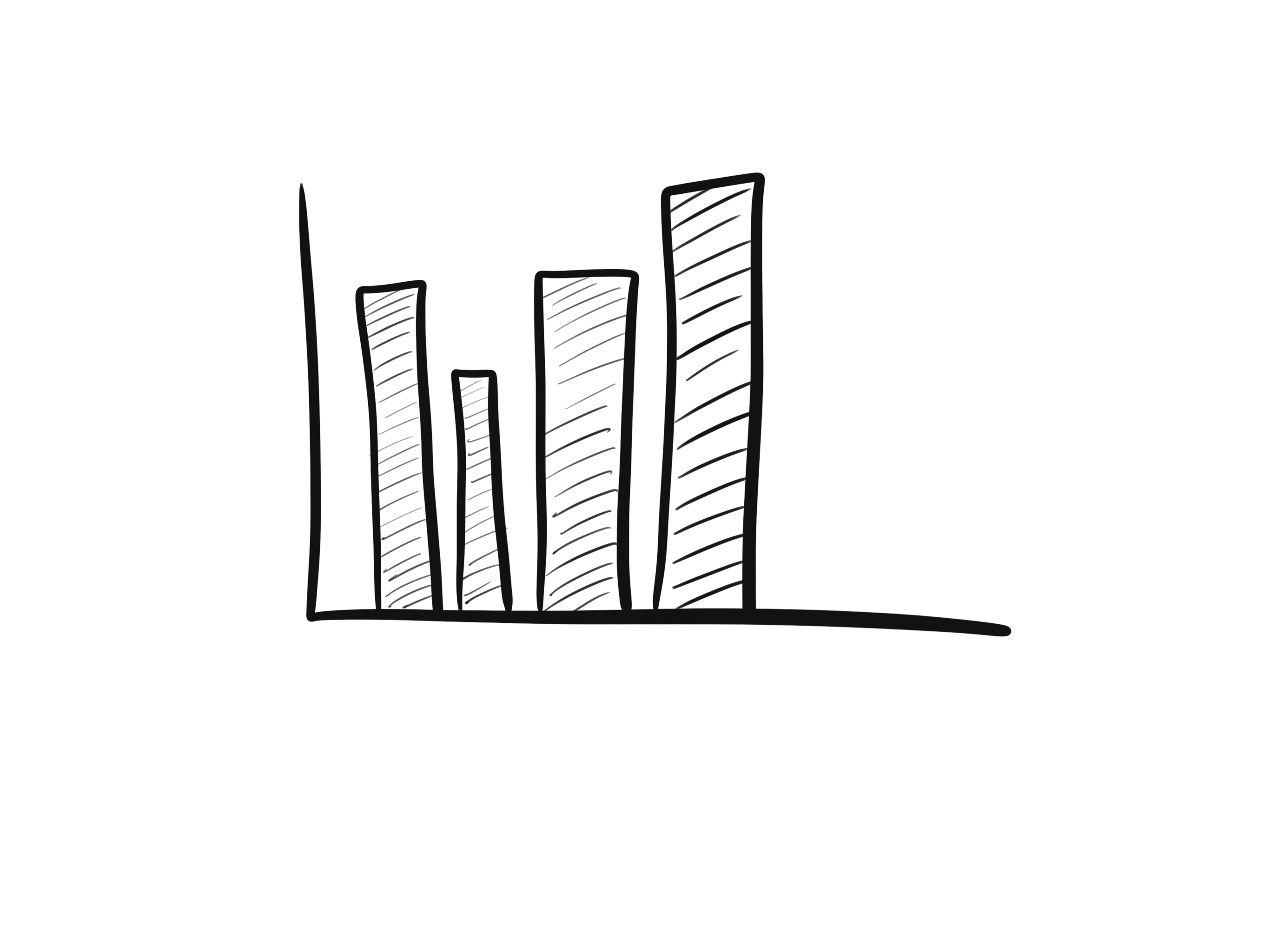 Przyczyny małego zainteresowania korporacji prawniczych
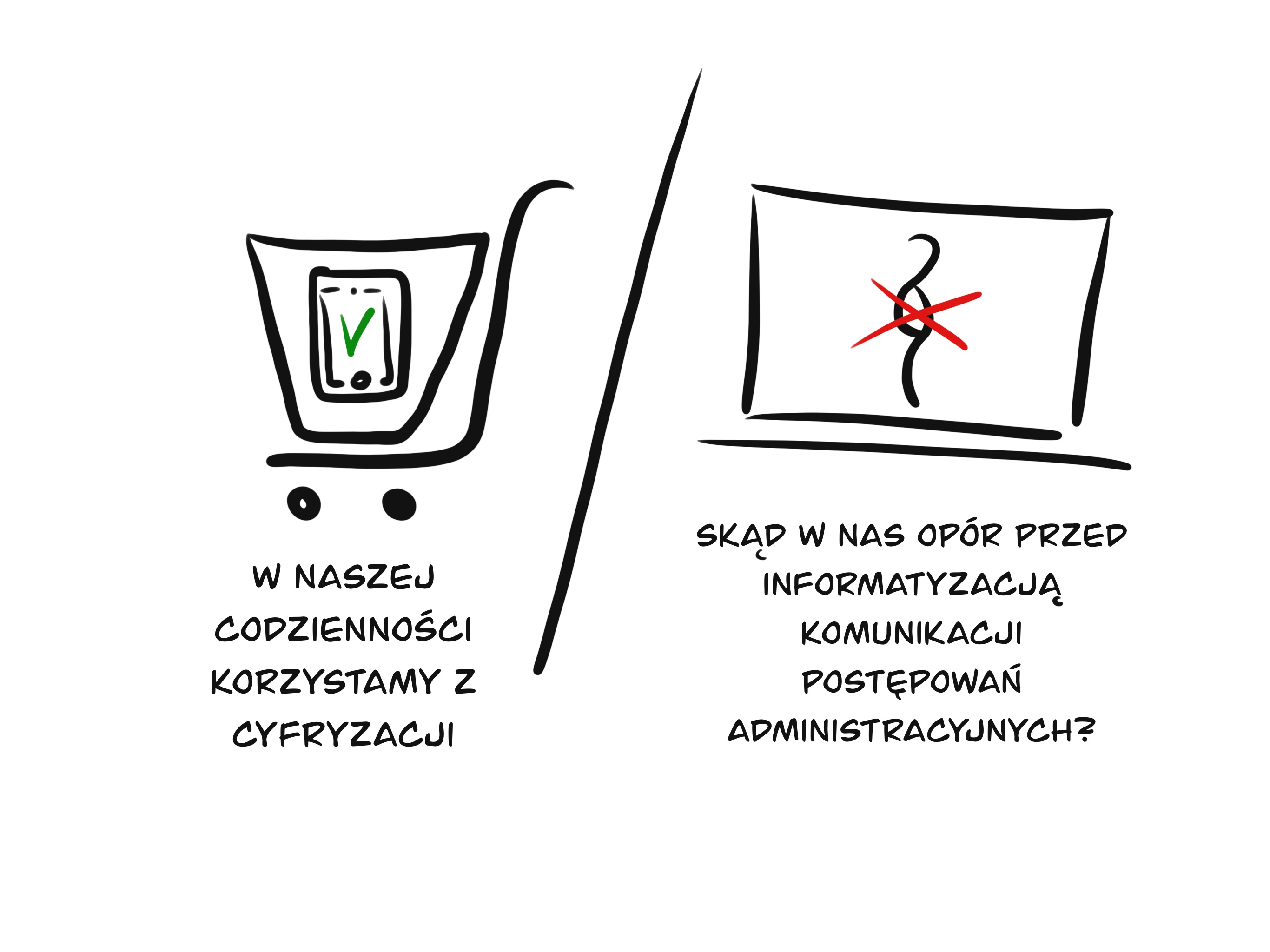 Przyczyny subiektywne:
obawy, przyzwyczajenia.

Przyczyny obiektywne:
- mała oferta dla usług publicznych.
PROBLEMY PROCESOWE
DZIĘKUJĘ ZA UWAGĘ